PHONE
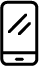 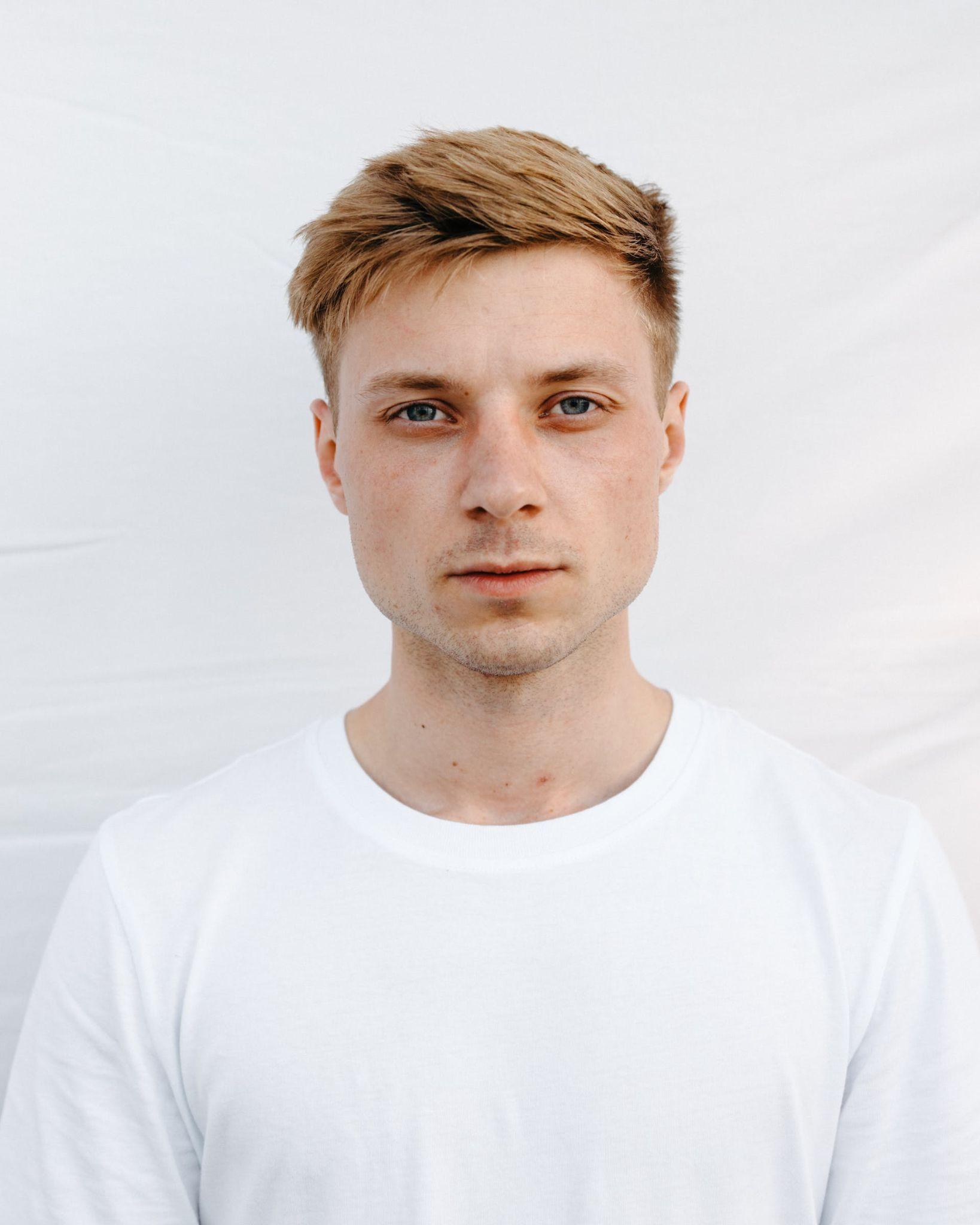 123-4567-890
DARWIN 
O'REILLY
BIO
EDUCATION
Graphic Designer
HARD SKILLS
The bio section of your resume, also known as the summary or objective statement, is a brief and impactful introduction that provides employers with a snapshot of who you are as a professional. It should highlight your key qualifications, skills, and career goals.
Bachelor of Fine Arts (BFA) in Graphic Design
Graduated: May 20XX
Graduated: May 20XX
XYZ University, City, State
XYZ University, City, State
In this example, the resume provides details about the candidate's degree, the university they attended, the graduation date, relevant coursework, any honors or achievements during their academic tenure, and a brief overview of a significant capstone project.
Bachelor of Fine Arts (BFA) in Graphic Design
In this example, the resume provides details about the candidate's degree, the university they attended, the graduation date, relevant coursework, any honors or achievements during their academic tenure, and a brief overview of a significant capstone project.
Graphic Design
User Interface (UI) Design
User Experience (UX) Design
Branding and Identity
Typography
Web Design
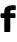 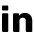 DarwinOReilly.com
2025
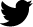 PHONE
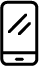 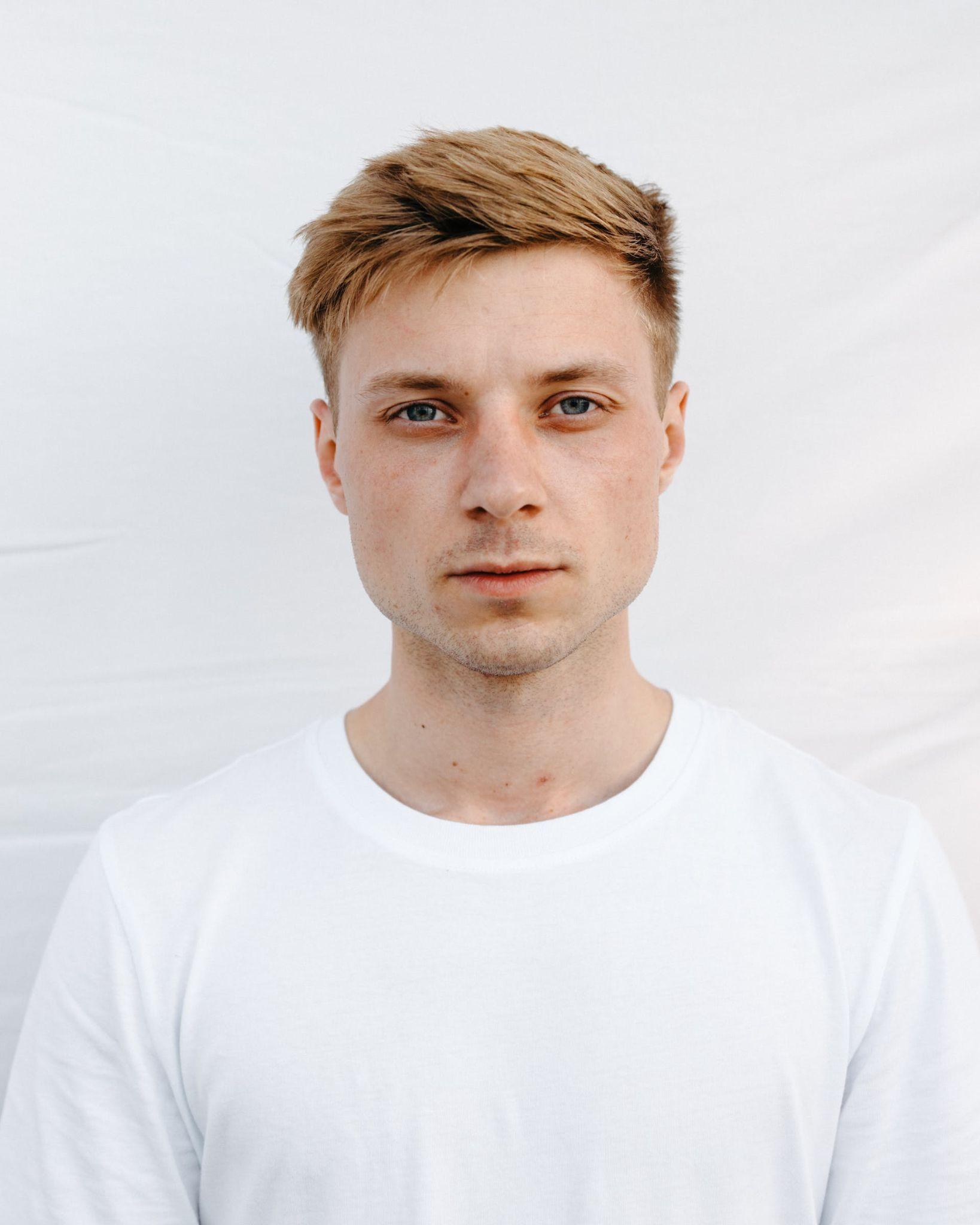 123-4567-890
DARWIN 
O'REILLY
EXPERIENCE
Graphic Designer
INTERESTS
Senior Graphic Designer
Creative Solutions Agency, City, State
June 2019 - Present
•
•
Lead the design team in conceptualizing and executing creative solutions for a diverse range of clients in industries such as technology, healthcare, and finance.
Manage end-to-end design projects, from initial client briefings to final delivery, ensuring high-quality, on-time, and on-budget results.
Collaborate closely with clients to understand their brand identity and vision, translating concepts into visually appealing and effective designs.
Played a key role in the user experience (UX) and user interface (UI) design for a mobile app, leading to a 20% increase in user retention.
Conducted user research and usability testing to inform design decisions and improve the overall user experience.
Collaborated with the development team to implement responsive and visually appealing UI designs, ensuring consistent across platforms.
•
•
•
•
UX/UI Designer
Tech Innovations Start-up, City, State
January 2017 - May 2019
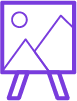 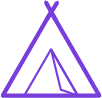 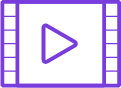 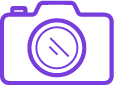 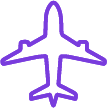 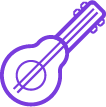 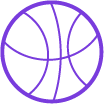 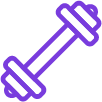 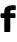 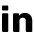 DarwinOReilly.com
2025
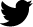